RETOURS d’EXPERIENCES
COROLIA Formation
Service de FOAD de Télécom Lille 1
Véronique MISERY
PRINTEMPS d’UNIT - Saint-Etiennne 12-13 et 14 mai 2009
Présentation générale
Session : 12 à 15 stagiaires – sessions déconnectées du
 calendrier universitaire
Pré-requis : 
Diplôme français de niveau BAC + 4 minimum
(possibilité de Validation des Acquis de l’Expérience)
Avoir suivi la formation « Ecole des réseaux »
Validation : Diplôme National de Master professionnel, délivré par l’Université des Sciences et Technologies de Lille 1
Intitulé : Master dans la Spécialité Veille Stratégique, Intelligence Industrielle
Cours
Travaux dirigés
Conférences
Les contenus : 5 thèmes
Culture transversale en sciences et technologie
Economie, gestion et stratégie
Compétences comportementales et managériales
Management de SI pour la veille
@
Patrimoine - Sécurité - Risques
Echanges et débats
Validation
+ Projet + Etude de cas + Mémoire professionnel
Dispositif adapté à des cadres d’entreprise
4 semaines en présentiel temps plein
Sur le lieu de travail, en alternance avec l’activité professionnelle
1 H / jour
Durée de la formation : 8 mois
Semaines en entreprise
1 H / jour
AppROPRIATION
Soutien
Apport de connaissance
Le dispositif de formation
Apport de connaissances
Cours - conférences
En mode présentiel ou à distance
E-learning
@Plate forme
de e-learning
Soutien asynchrone
@ Forum
[Speaker Notes: E-learning : accessible 24H/24. Peut être revu, interrompu, repris
Cours : apport e connaissances. Accompagné d’un support de cours
Séquences e-learning organisées en séquences d’un équivalent présentiel égal à la durée du temps de formation possible de l’étudiant
Notamment, chaque séquence fait 2H. Le calendrier tient compte du temps disponible de l’étudiant pour se former, à savoir 1 séquence tous les 2 jours
Afin que l’étudiant n’ait pas à attendre le rendez-vous de CV pour avoir des réponses, un forum de discussion est ouvert et permet un échange avec l’enseignant]
Séquence e-learning
Apport de connaissances
Séquence e-learning
Apport de connaissances
Le dispositif de formation
Appropriations
Réflexions - Echanges
En mode présentiel ou à distance
@ 1 ou 1,5 h
Classe virtuelle
Soutien asynchrone
@ Forum
Du travail personnel
Individuel et en groupe
[Speaker Notes: Le décalage dans le temps entre le moment où l’étudiant prend connaissance du contenu, acquiert le savoir, et le moment où il échange avec l’enseignant est source de maturation du savoir : constat est fait que les questions posée lors de l’échange avec l’enseignant sont d’un excellent niveau d’appropriation
La lecture préalable]
Les ressources  pédagogiques
 Des fournitures pédagogiques
 Un support de formation papier pour les cours et pour les conférences avec :
 Contenus, information pratique, aide à la réflexion pour les conférences, exercices.
 Une plate-forme pédagogique spécifique, dédiée
 ressources e-learning, documents, forum, 
 informations, calendriers dates clés, etc..
 audio des conférences en mp3.
 Un accompagnement logistique
 Un service disponible de 8H30 à 17H30.
[Speaker Notes: Cette plate-forme sera hébergée sur les serveurs de l ’enic
Elle contient l ’accès à toutes les ressources nécessaires aux stagiaires et aux tuteurs]
Approche « étudiant »
Approche « Etudiant »
Calendrier Etudiant
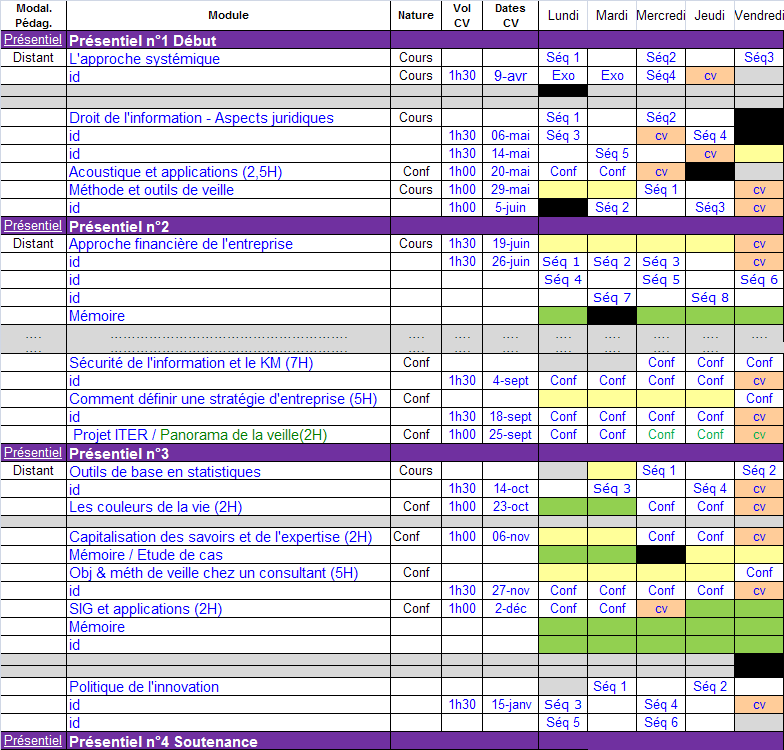 Calendrier Etudiant
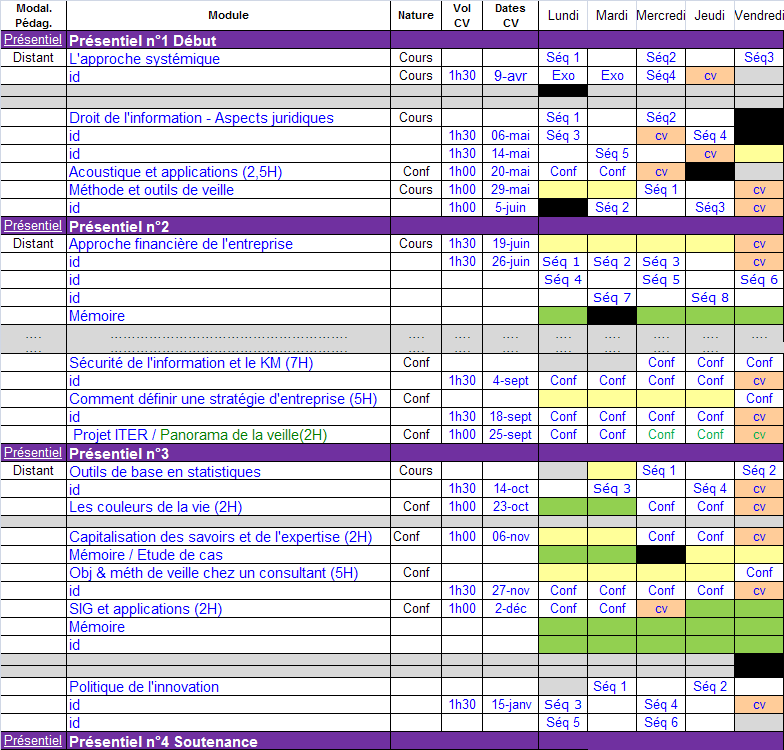 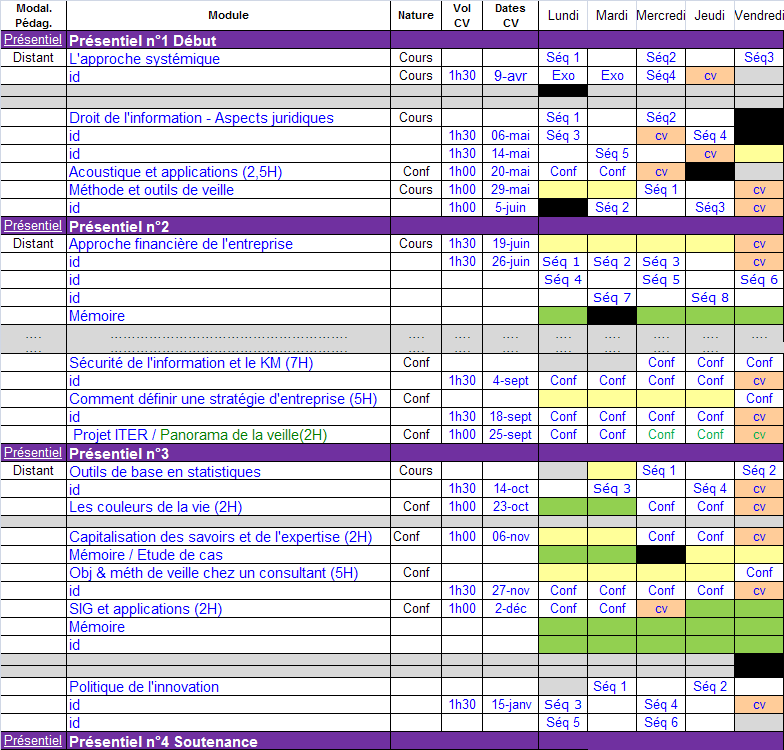 Auto-formation
@Plate forme
Syfadis
J’apprends seul, à mon rythme
Quand
1 Heure par jour
Régulièrement
Dans un environnement serein
Avant la classe virtuelle
Conclusions : Se former en blended learning
Je suis en relation avec l’enseignant par le forum
@ Le Forum
Pour moi :
Quand
Lorsque j’en ai besoin
Pourquoi
Pour avoir les réponses à mes questions
Pour échanger avec mes collègues
Pour la logistique
qui vous transmet des infos
Pour l’enseignant
Pour qu’il adapte sa classe virtuelle au mieux de vos attentes
Conclusions : Se former en blended learning
J’ai appris ce que j’étais capable d’apprendre mais ...
La classe virtuelle
Quand
Aux date et heures indiquées sur le calendrier
Pourquoi
Pour faire des exercices avec l’enseignant
Pour poser les questions que je n’ai pas eu le temps de poser sur le forum
Conclusions : Se former en blended learning
Le forum de discussion
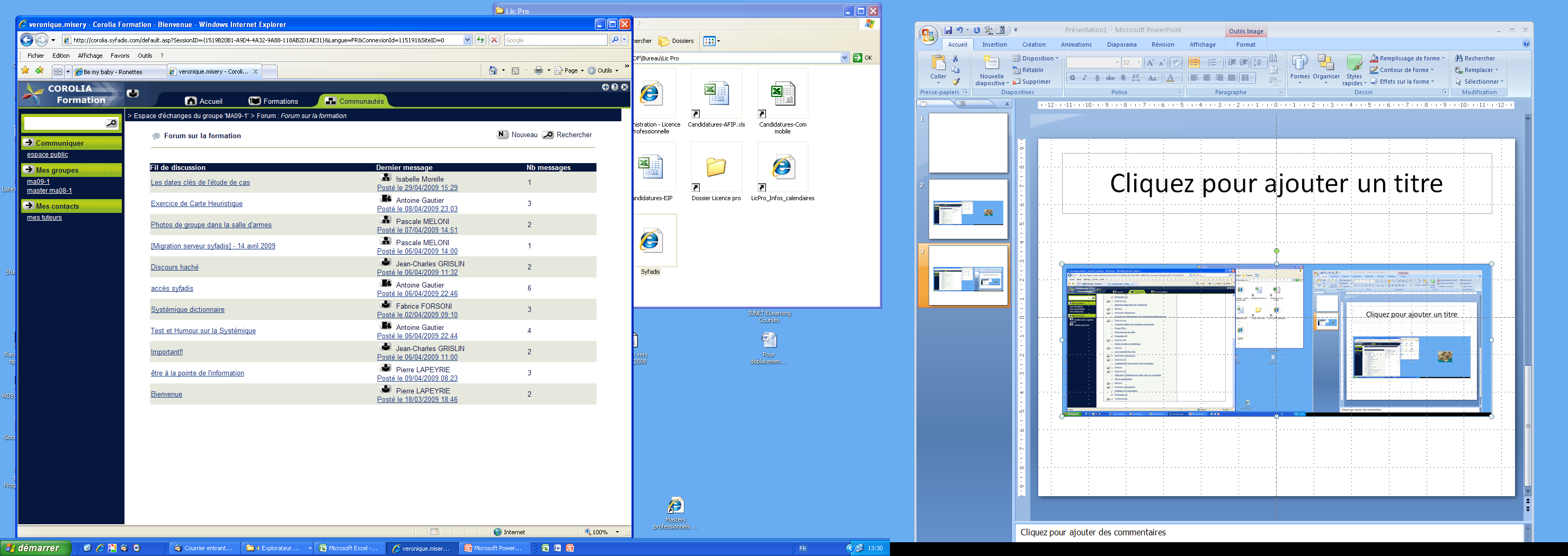 Questions sur « La systémique »
Echanges entre étudiants et l’enseignant sur la systémique
[Speaker Notes: E-learning : accessible 24H/24. Peut être revu, interrompu, repris
Cours : apport e connaissances. Accompagné d’un support de cours
Séquences e-learning organisées en séquences d’un équivalent présentiel égal à la durée du temps de formation possible de l’étudiant
Notamment, chaque séquence fait 2H. Le calendrier tient compte du temps disponible de l’étudiant pour se former, à savoir 1 séquence tous les 2 jours
Afin que l’étudiant n’ait pas à attendre le rendez-vous de CV pour avoir des réponses, un forum de discussion est ouvert et permet un échange avec l’enseignant]
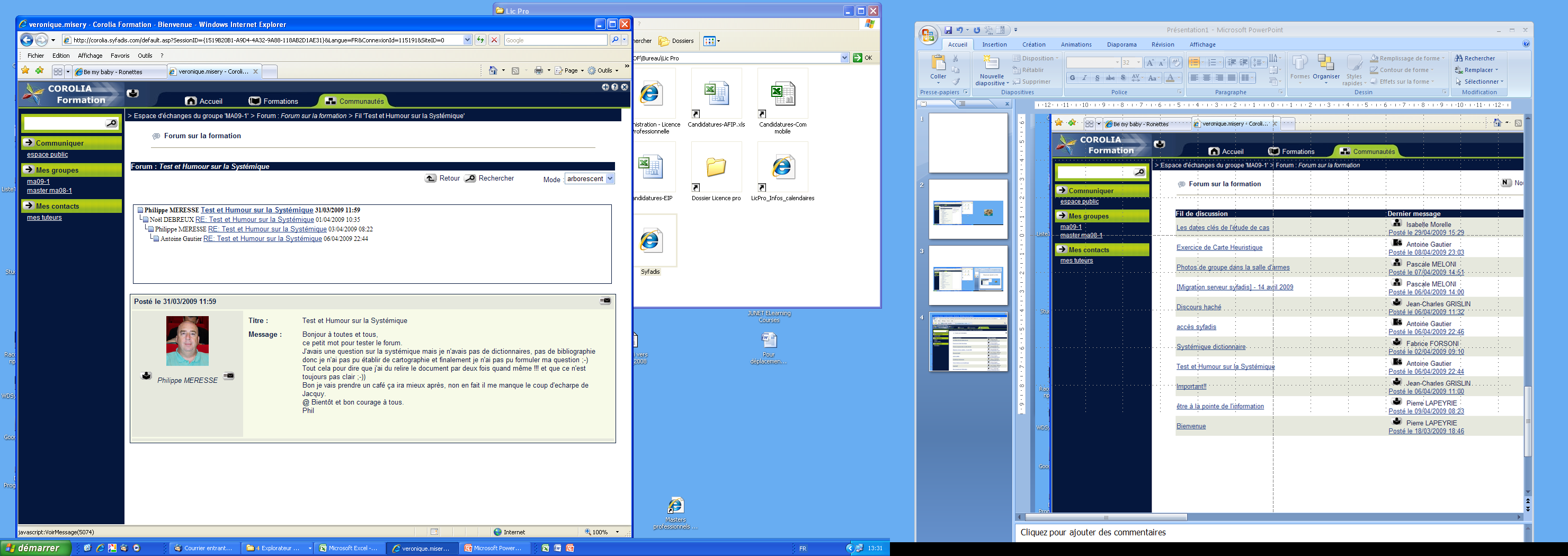 [Speaker Notes: Un message qui en dit long : 
	- Bien que le début de son message annonce qu’il « teste le forum », on se rend compte à la lecture de la suite qu’il n’en est rien
	- En fait, l’étudiant a du mal avec le domaine de connaissance abordé : il exprime une difficulté de compréhension et « appelle » à l’aide ses collègues]
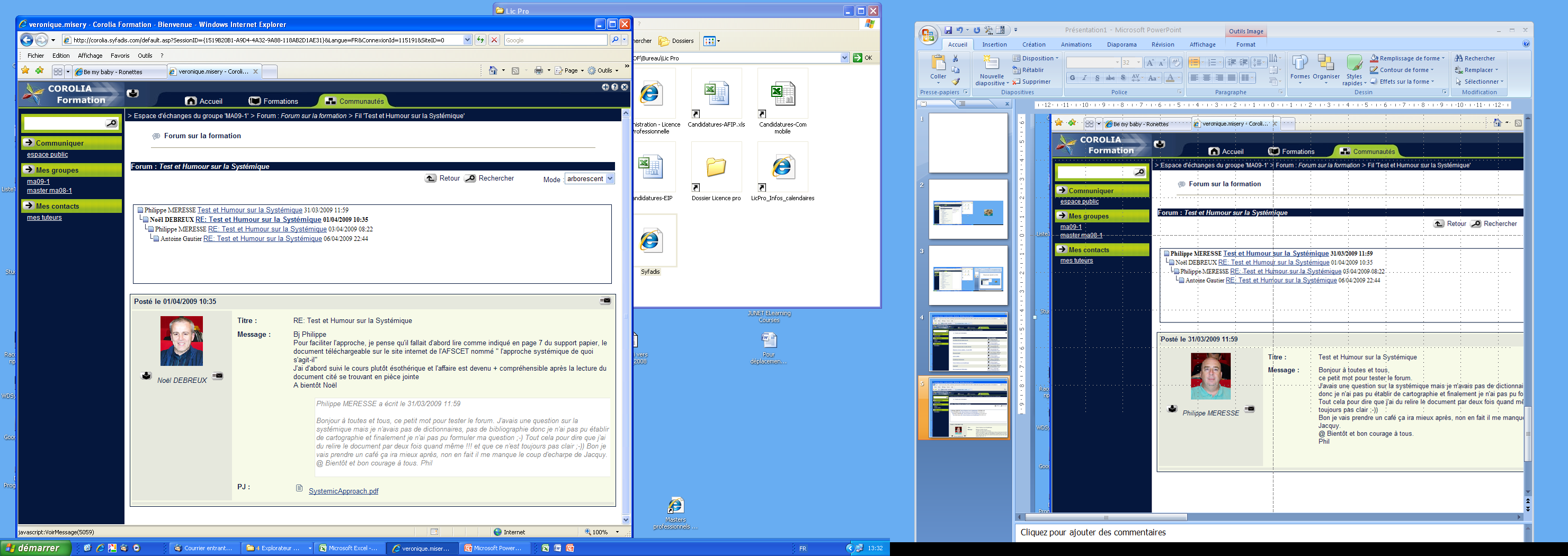 [Speaker Notes: Un de ses collègues a pris connaissance non seulement de la séquence en ligne d’auto-formation, mais également autres supports pédagogiques mis à disposition, et il l’informe et lui donne les informations suffisantes
L’appel à l’aide a été entendu et la solidarité a joué]
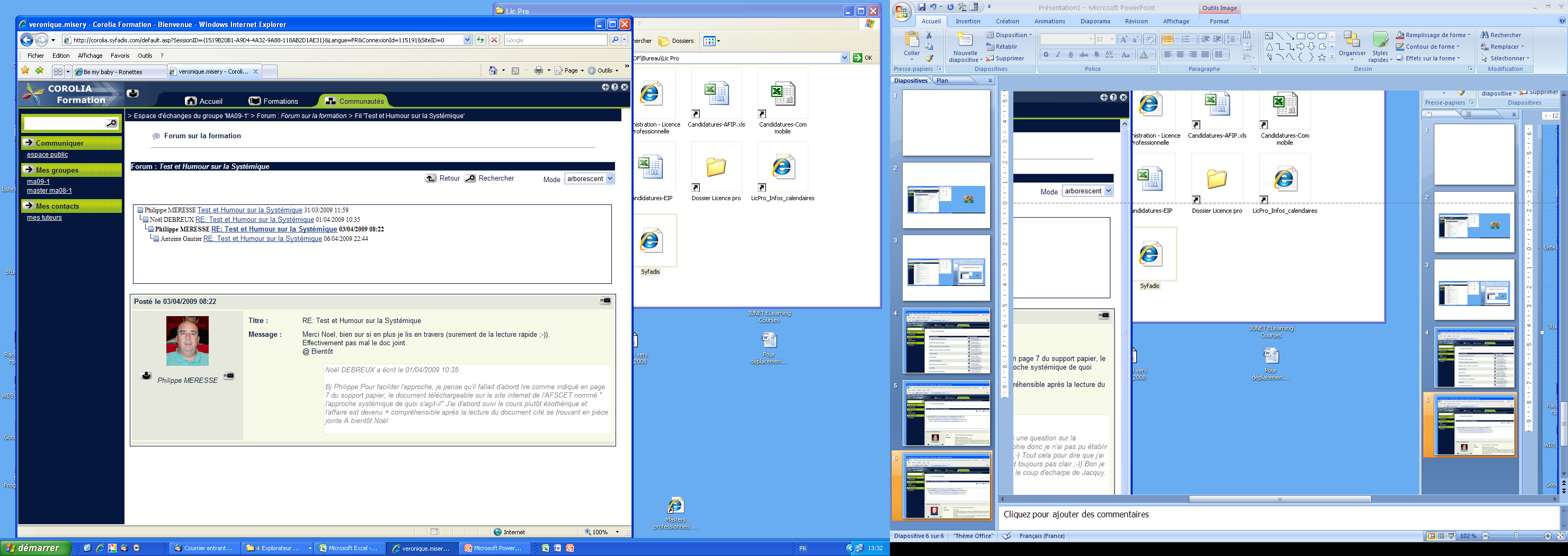 [Speaker Notes: Philippe le remercie car il a apprécié]
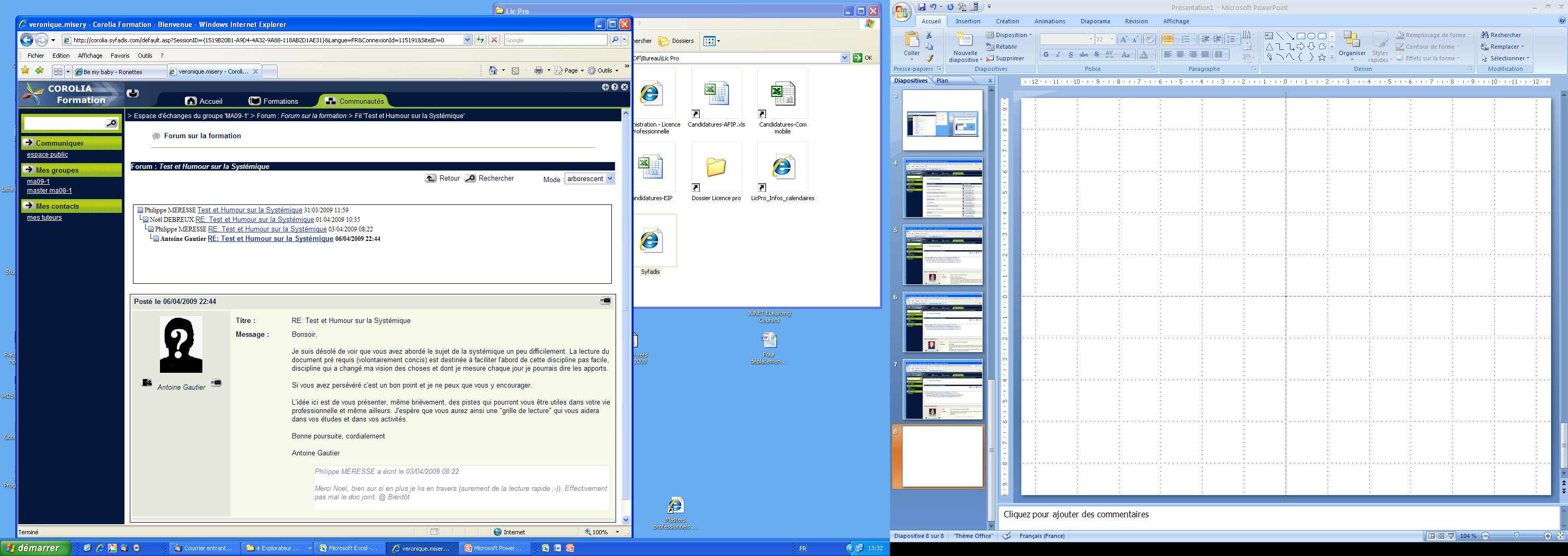 [Speaker Notes: L’enseignant, après lecture des échanges, se rend compte et soutient, félicite et motive]
Questions sur « La systémique »
Echanges entre étudiants et l’enseignant sur la politique de l’innovation
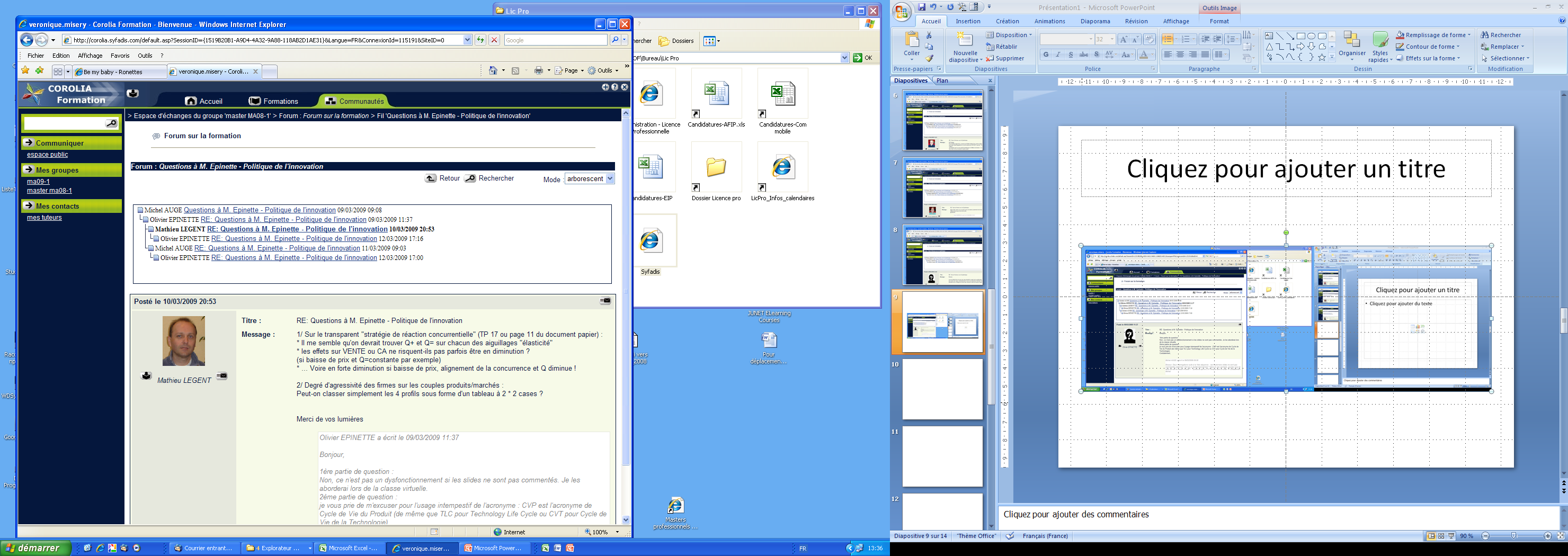 [Speaker Notes: L’étudiant a un doute et demande confirmation à l’enseignant de ce qu’il pense avoir compris]
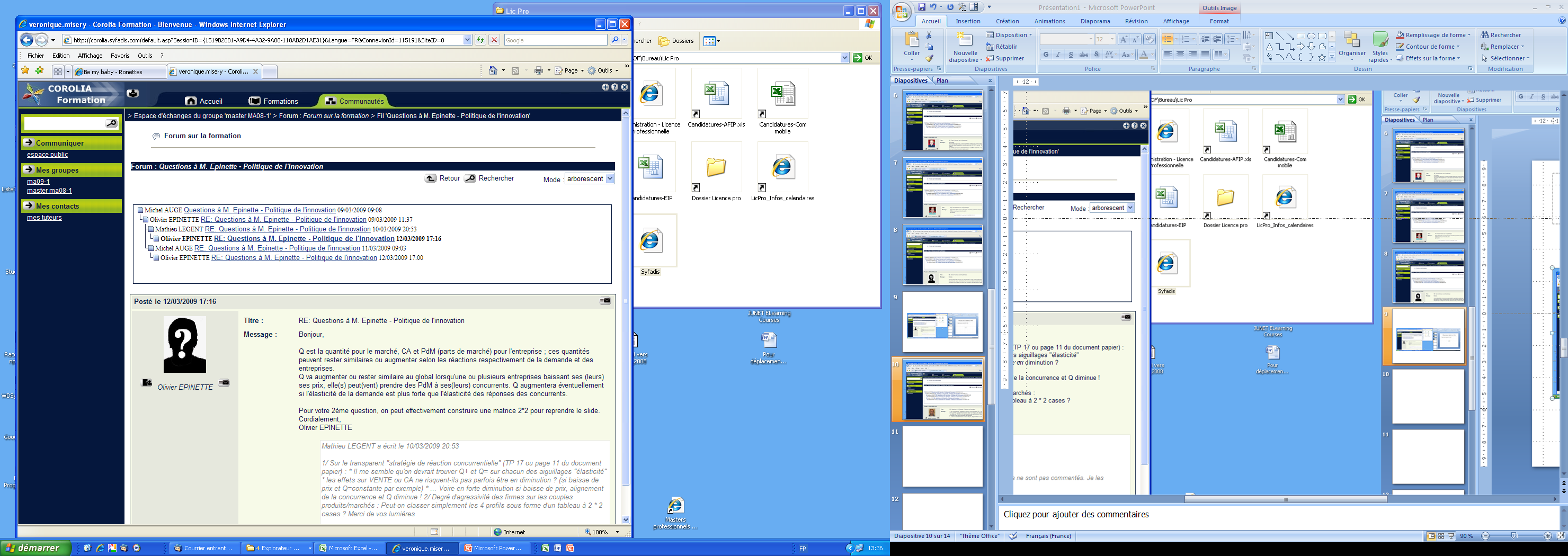 [Speaker Notes: L’enseignant reformule et précise le point spécifique qui n’a pas été complètement assimilé]
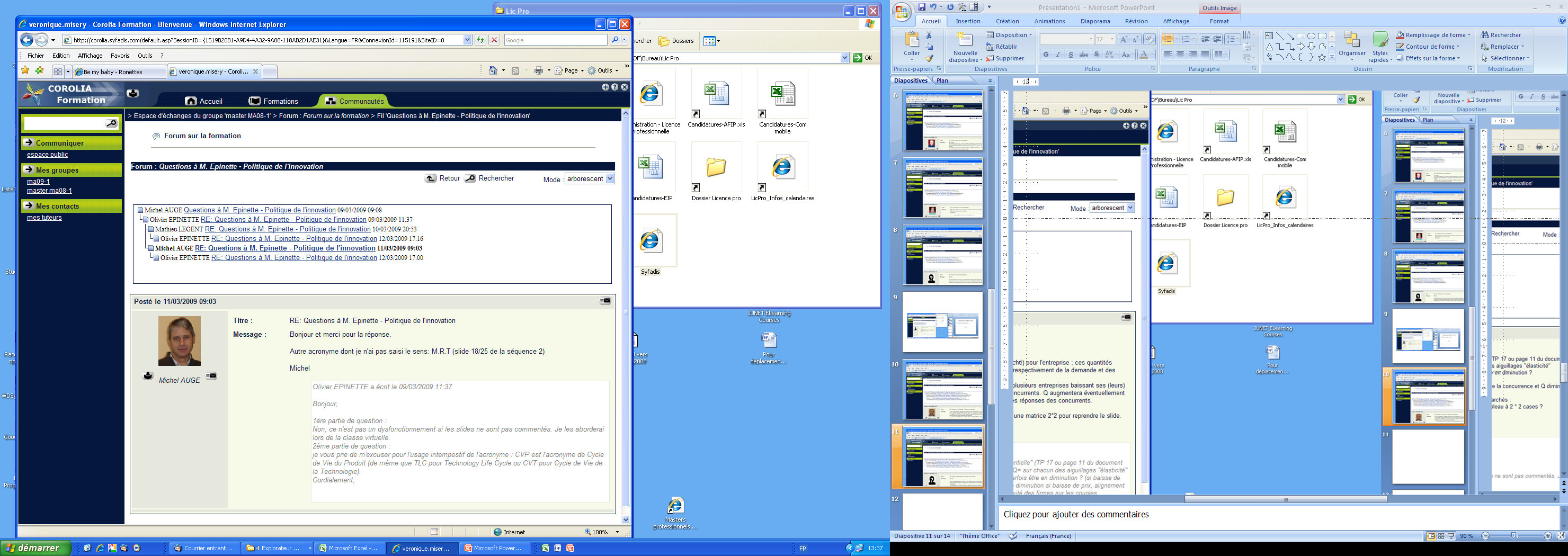 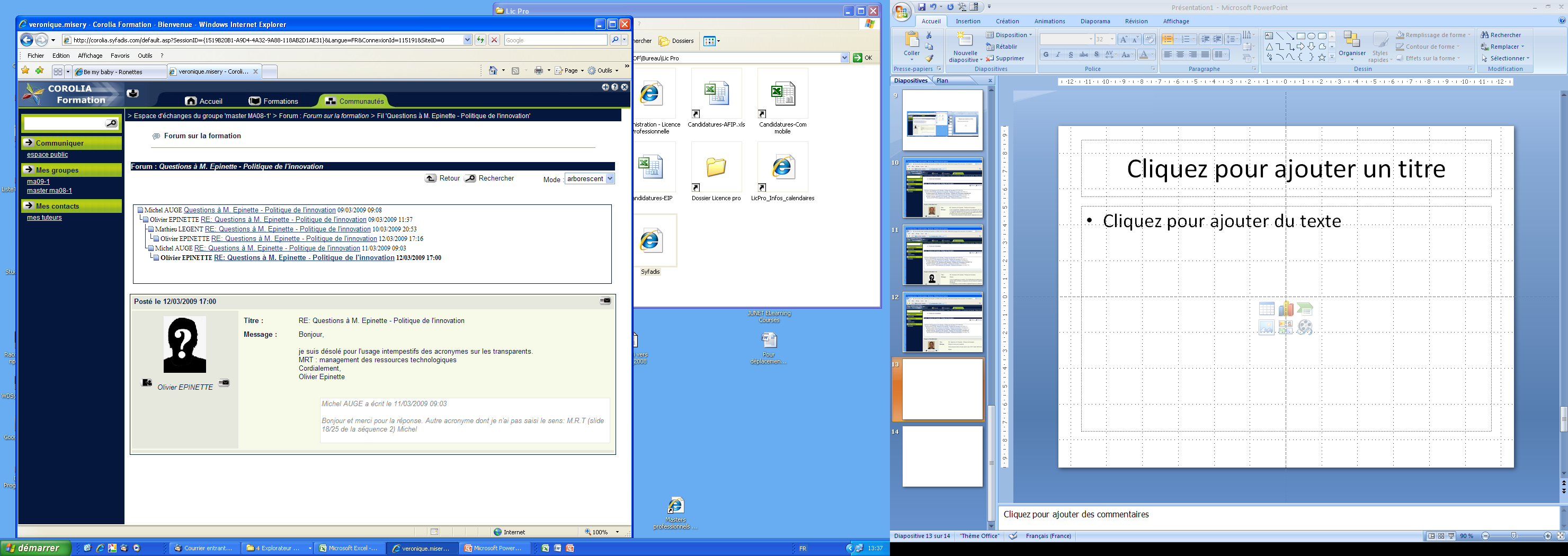 [Speaker Notes: A remarquer : l’enseignant a répondu le lendemain]